ГБДОУ детский сад № 78 «Жемчужинка»«ГОЛОВОЛОМКА «ТАНГРАМ»                                                                                       МАСТЕР-КЛАСС                                                                                                                                         ДЛЯ РОДИТЕЛЕЙ И ДЕТЕЙ                                                                                                                                                            Подготовили:  Кудрявцева И.Н.                                                                                                                                                                                               сафонова  м.ю.
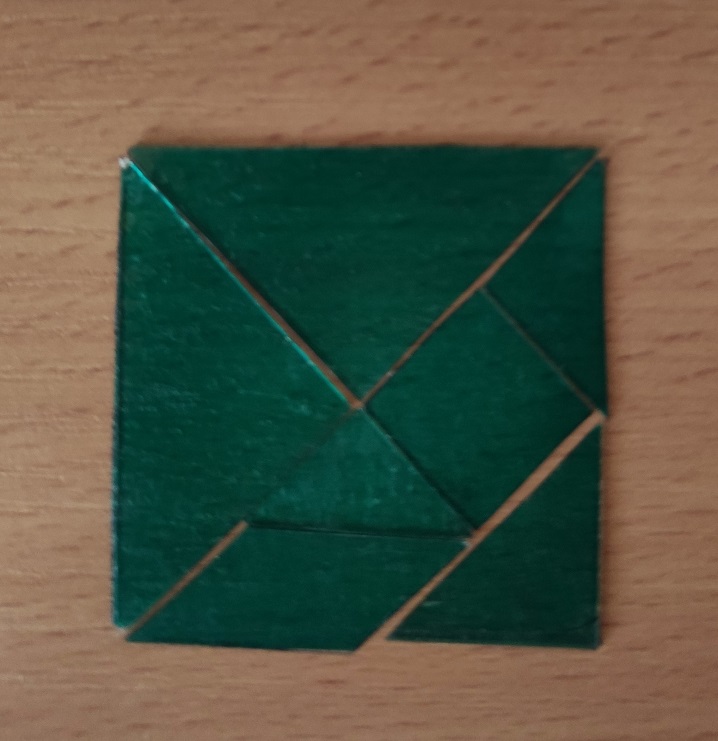 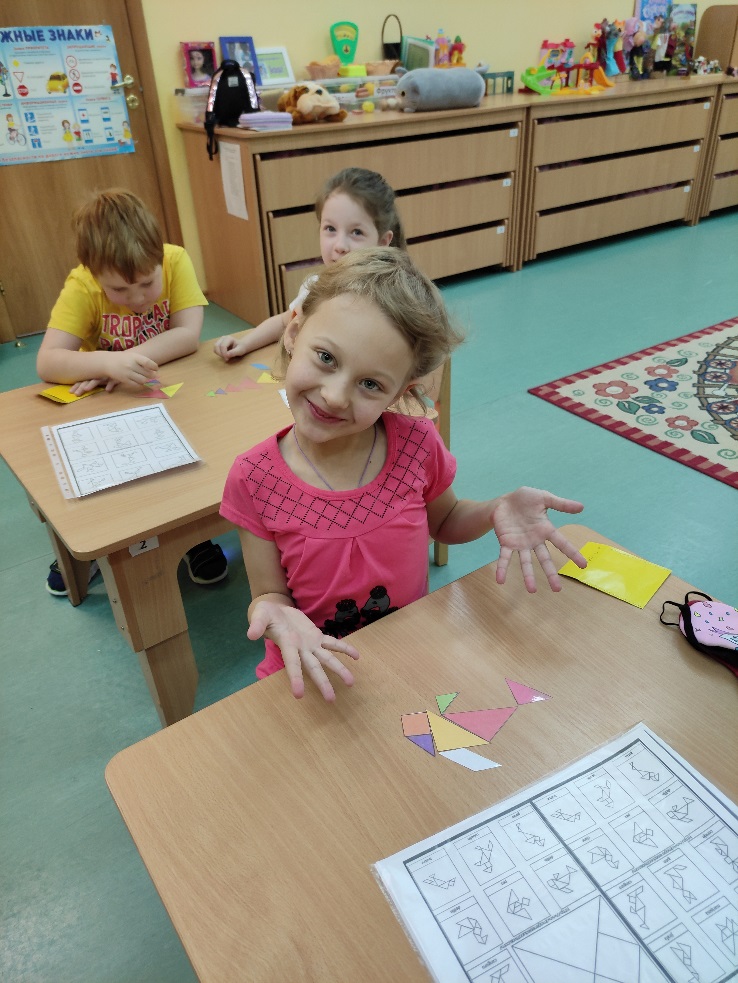 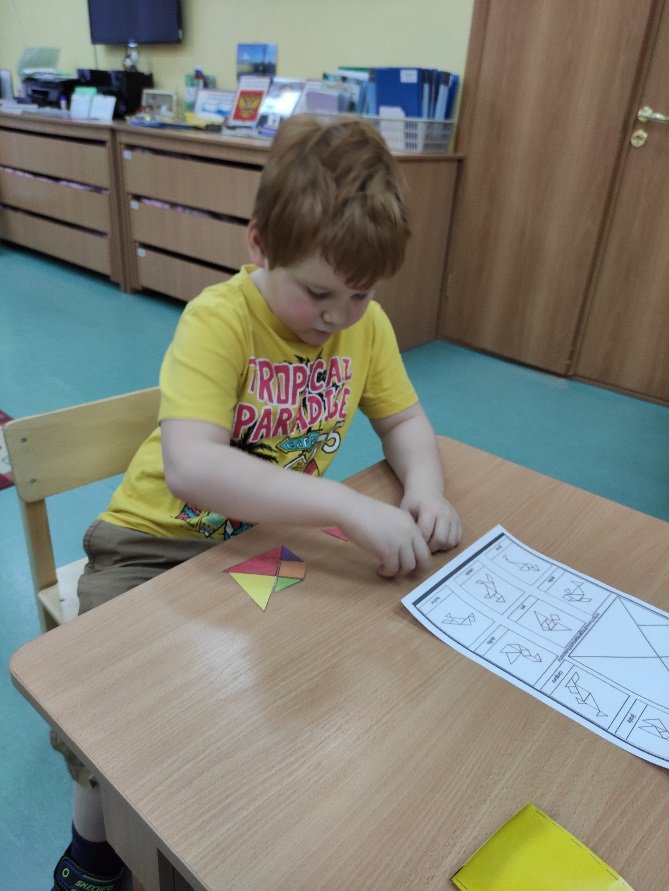 В мире компьютерных технологий многие простые, но очень интересные и полезные игры были незаслуженно забыты. Одной из таких игр является головоломка «Танграм». Эта игра известна с давних пор, она пришла к нам из Китая. 
            Как известно, человек обращаясь к старому, способен открывать новое.                      
                                                                                                                               (Конфуций)
В чём же заключается эта игра? 
Нужно из семи геометрических фигур составить изображение объекта. 
Со временем игра трансформировалась, появились разные варианты этой игры: от простых до сложных, но правила остались неизменны: 
необходимо использовать все семь фигур танграма;
фигуры не должны накладываться друг на друга.      
Ценность этой игры заключается в следующем: 
Игра развивает логику, мышление, память, внимание, воображение. 
Формирует усидчивость, терпение, что необходимо для успешного обучения в школе. 
Воспитывает ответственность, самостоятельность, серьёзное отношение к выполнению поставленной задачи.
Для создания этой игры, Нам понадобится:1) плотный картон  2) линейка, простой карандаш3) ножницы3) конверт для хранения игры4) альбом для творческих работ
1   Этап  работы:Нам надо вырезать из картона абсолютно ровный квадрат.  разметить простым карандашом геометрические фигуры.
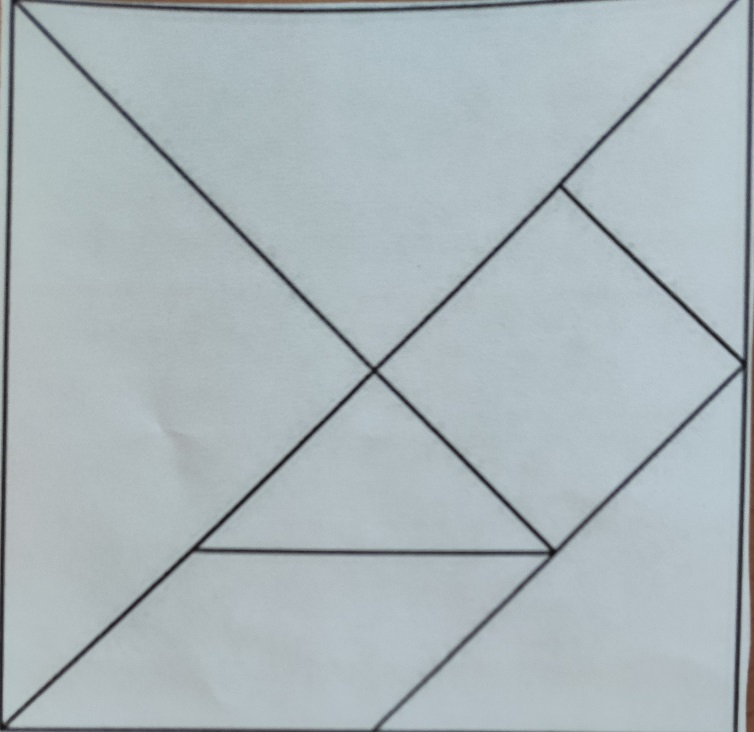 2 этап
разрезать квадрат по линиям. У вас получится семь геометрических фигур. сложить геометрические фигуры в конверт.  Напишите на конверте название игры и количество геометрических фигур.
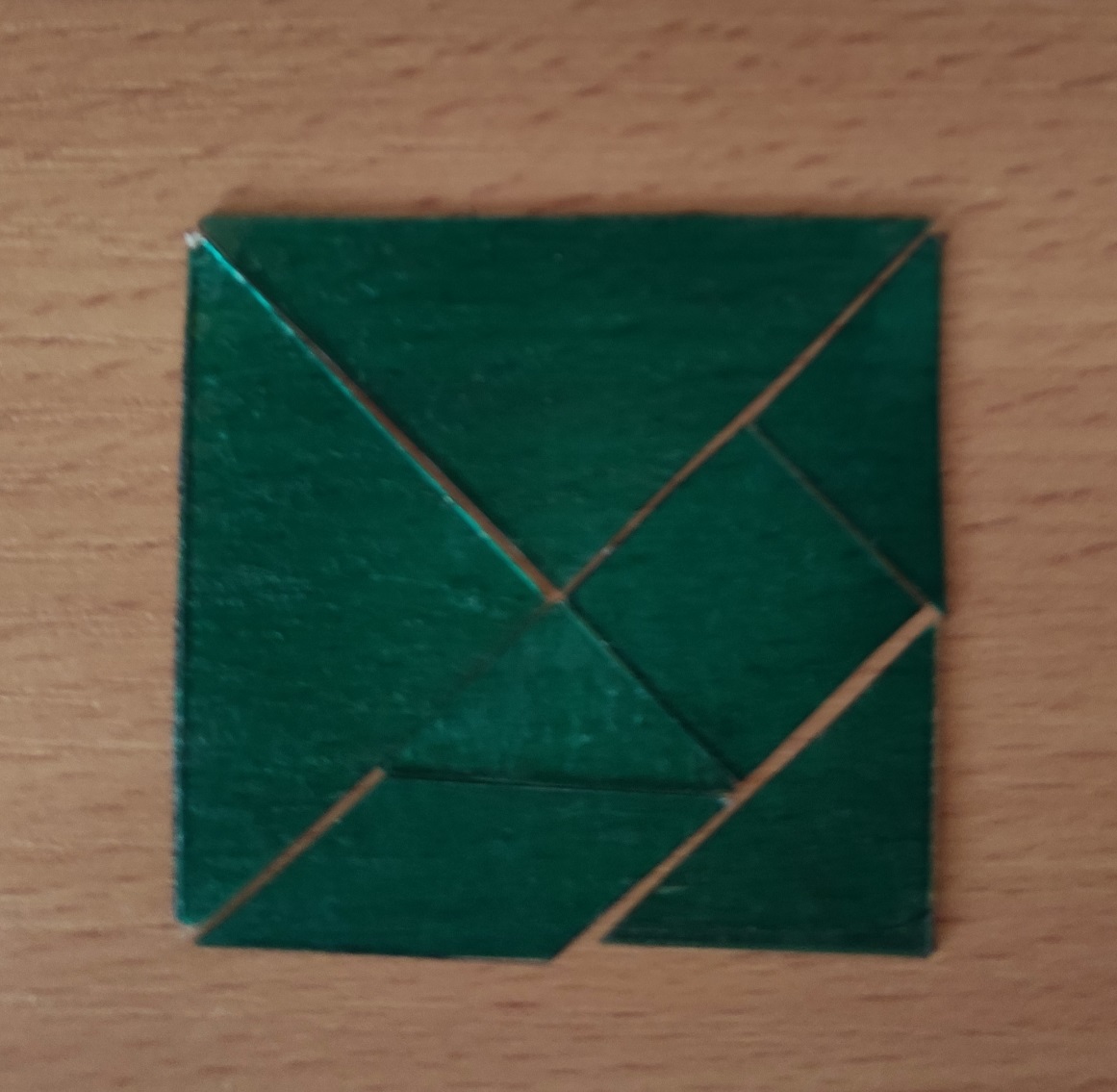 3  этап: 
распечатать схемы , оформить альбом для творчества.
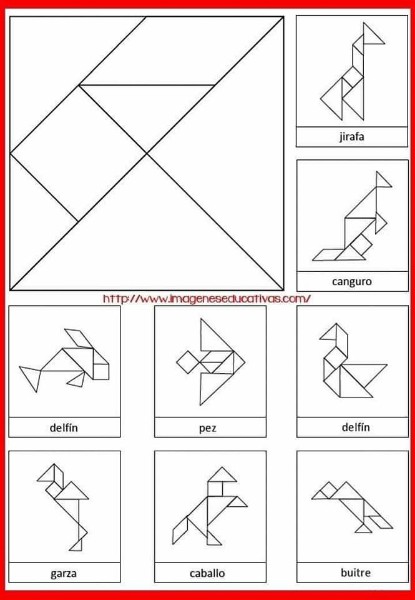 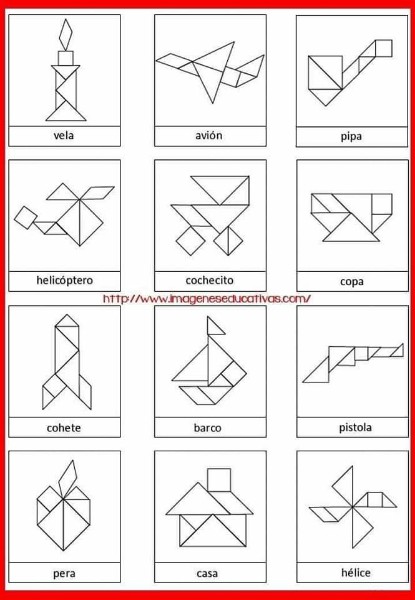 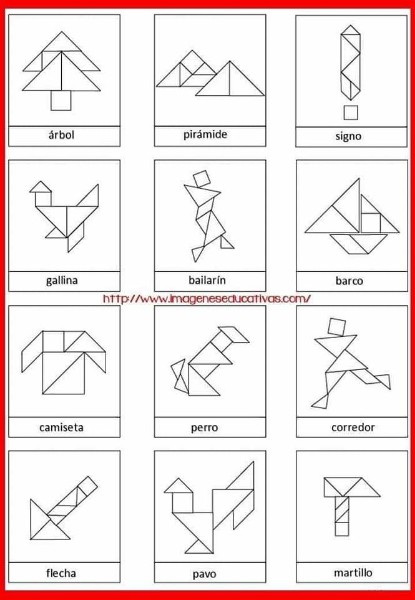 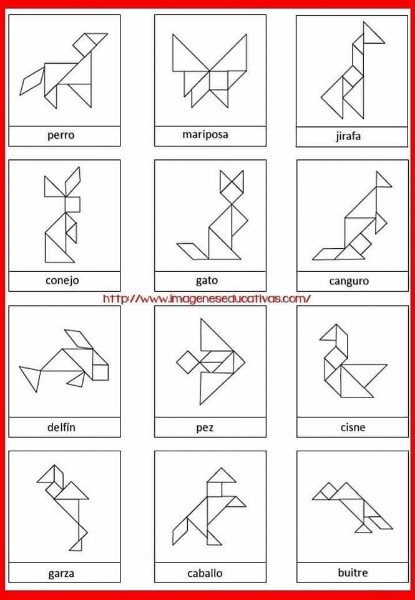 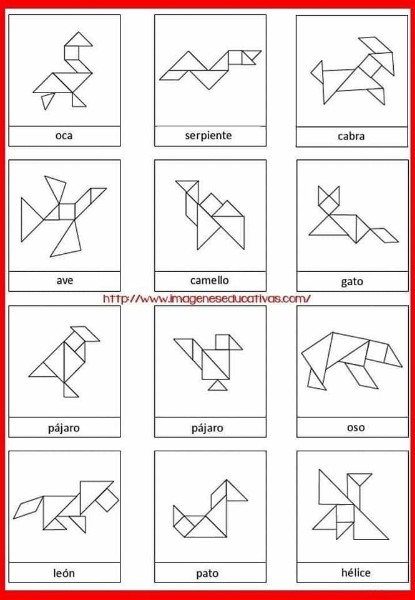 Всё, можно играть!
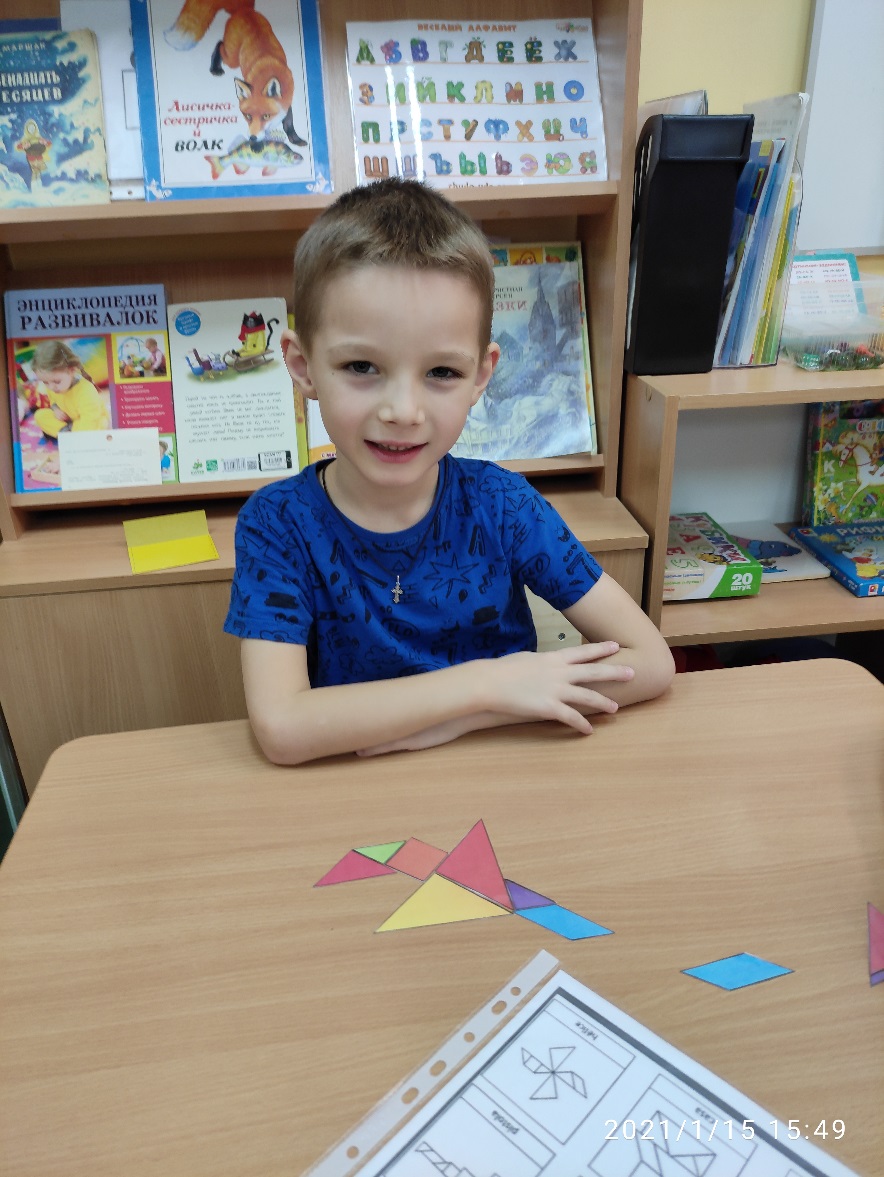 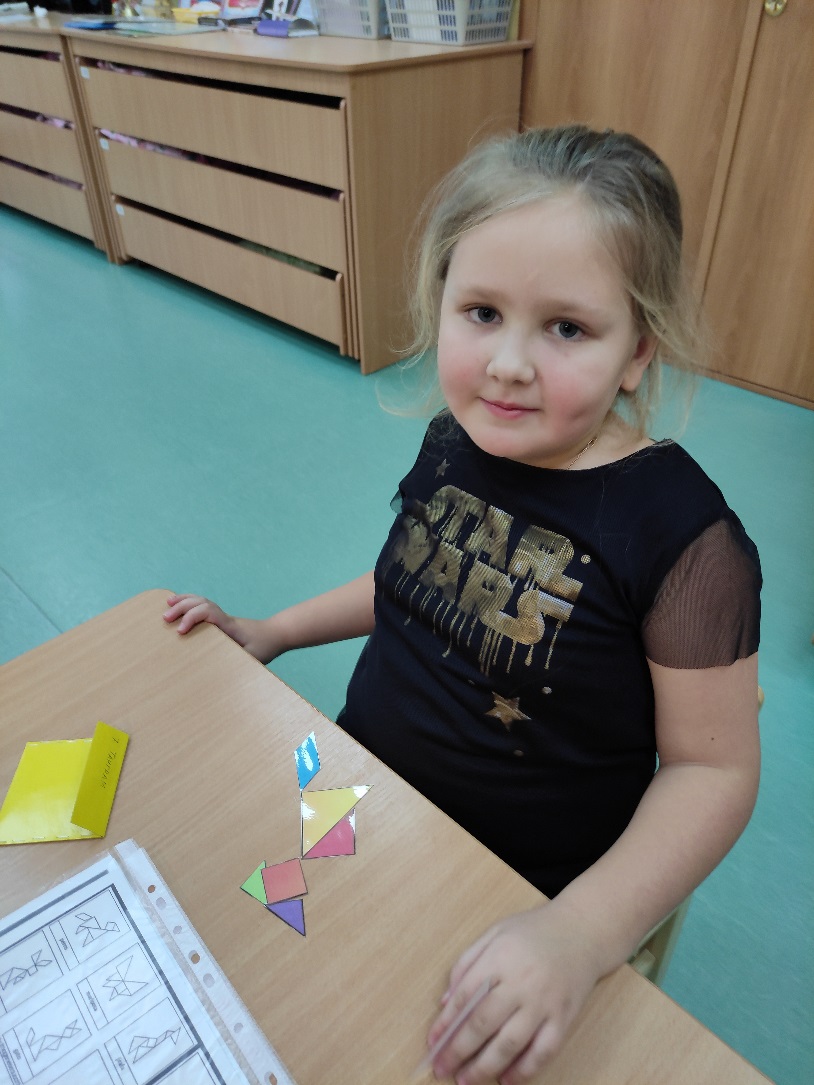 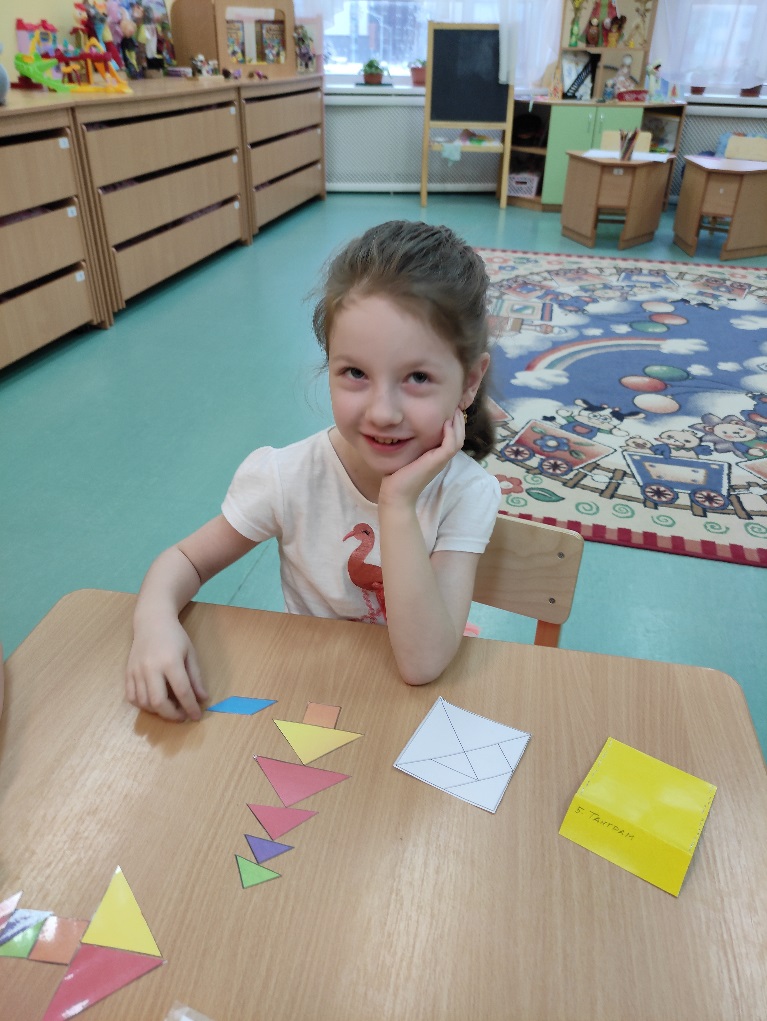